MEDLEMSFORDELE
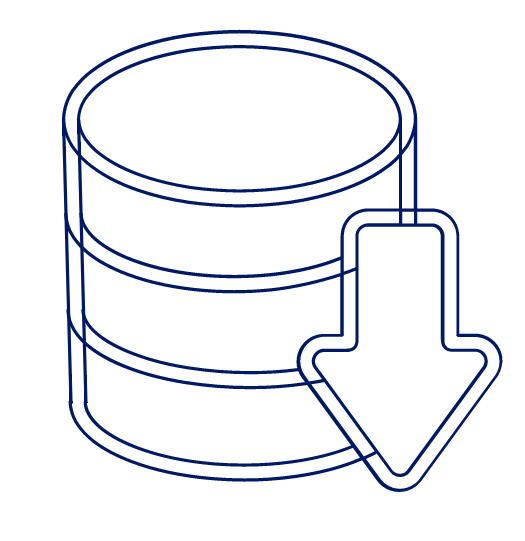 FORBRUGSFORENING
4000 butikker og 500 webshops

Rabatter på det du alligevel køber

Op til 10% på fx tøj, møbler, café, dagligvarer, frisør, tandlæge, briller, rejser og ophold

Også ved tilbud 

94% er tilfredse og meget tilfredse

Læs mere her
ARRANGEMENTER OG KURSER
Mere end 200 kurser og arrangementer årligt

Arrangementer og kurser                   

Gratis eller symbolsk gebyr  

Markedets bedste foredragsholdere 

Høj kvalitet og relevante og aktuelle emner 

Vi lytter til medlemmernes ønsker og idéer
TRYG FORSIKRING
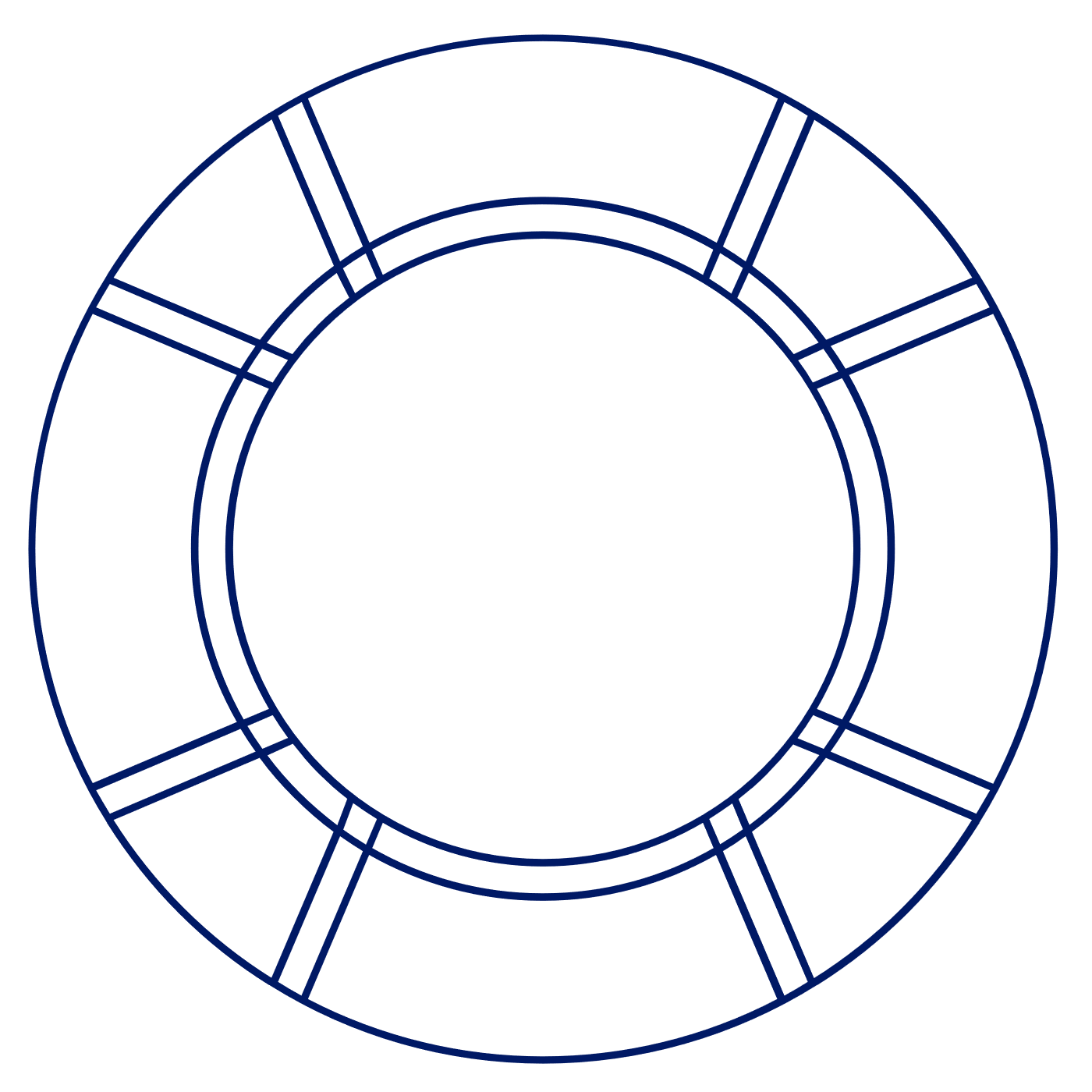 Branchens ansatte passer godt på deres ting

Derfor særdeles attraktive kvalitetsforsikringer til favorable priser

Mulighed for samlerabatter 

Overskud tilbage til medlemmerne
Læs mere her
KARRIERESAMTALE
Hold dig opdateret
Følg med og sørg for at udvikle dig
Reflekter over din virksomheds fremtidige behov
Bliv inspireret til uddannelse 
Forbered dig til din udviklingssamtale 
Få en samtale om dit arbejdsliv
FERIEHUSE
Finanssektorens feriefond 

Vi trækker lod eller 
Book hvis ledigt  
For virksomheder i FA
Fx Bornholm, Skagen, Malaga eller Rom

Feriebolig via Finanssektorens Feriefond 


Medlemmernes feriebørs 

Medlemmer udlejer og lejer  
Fx Sydfrankrig eller Samsø 

Finansforbundets feriebørs
NETVÆRK
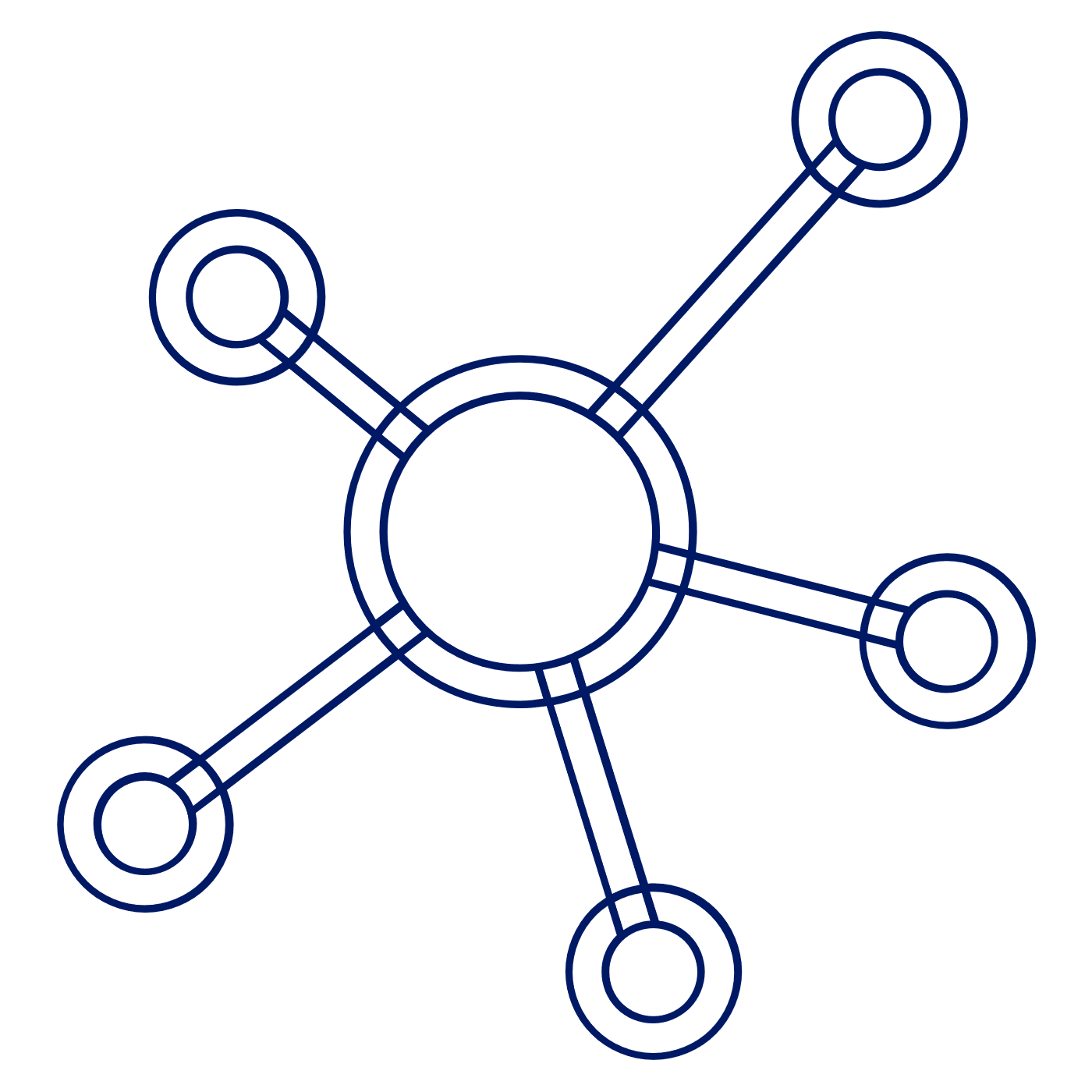 Network for International Members (NIM) 


Eksklusiv netværksleder uddannelse så du kan danne og facilitere dit eget netværk

Mulighed for netværk om flere emner. Fx 

Nye og erfarne ledere
Privat og erhvervsrådgivere
Hvidvask, risiko og compliance

Læs mere om vores netværk

Spørg og høre mere via netværk@finansforbundet.dk
TILLIDSREPRÆSENTANT
Talerør og brobygger

Lederuddannet

Overblik over muligheder

Sparre med ledelse om OK

Læs mere om rollen som tillidsrepræsentant
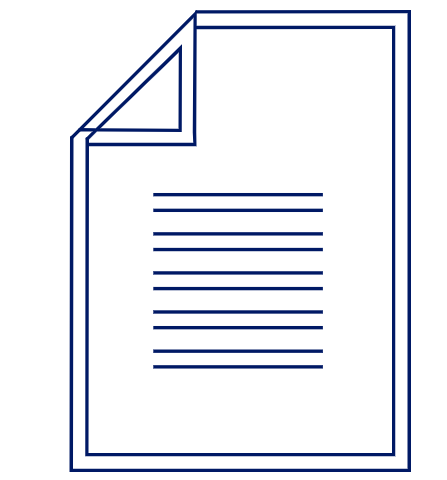 FINANSKOMPETENCEPULJE
Betalte kurser og uddannelser

Akademi, diplom og master med ECTS 

Lærebøger er inkluderet

For FA virksomheder 

Læs mere her
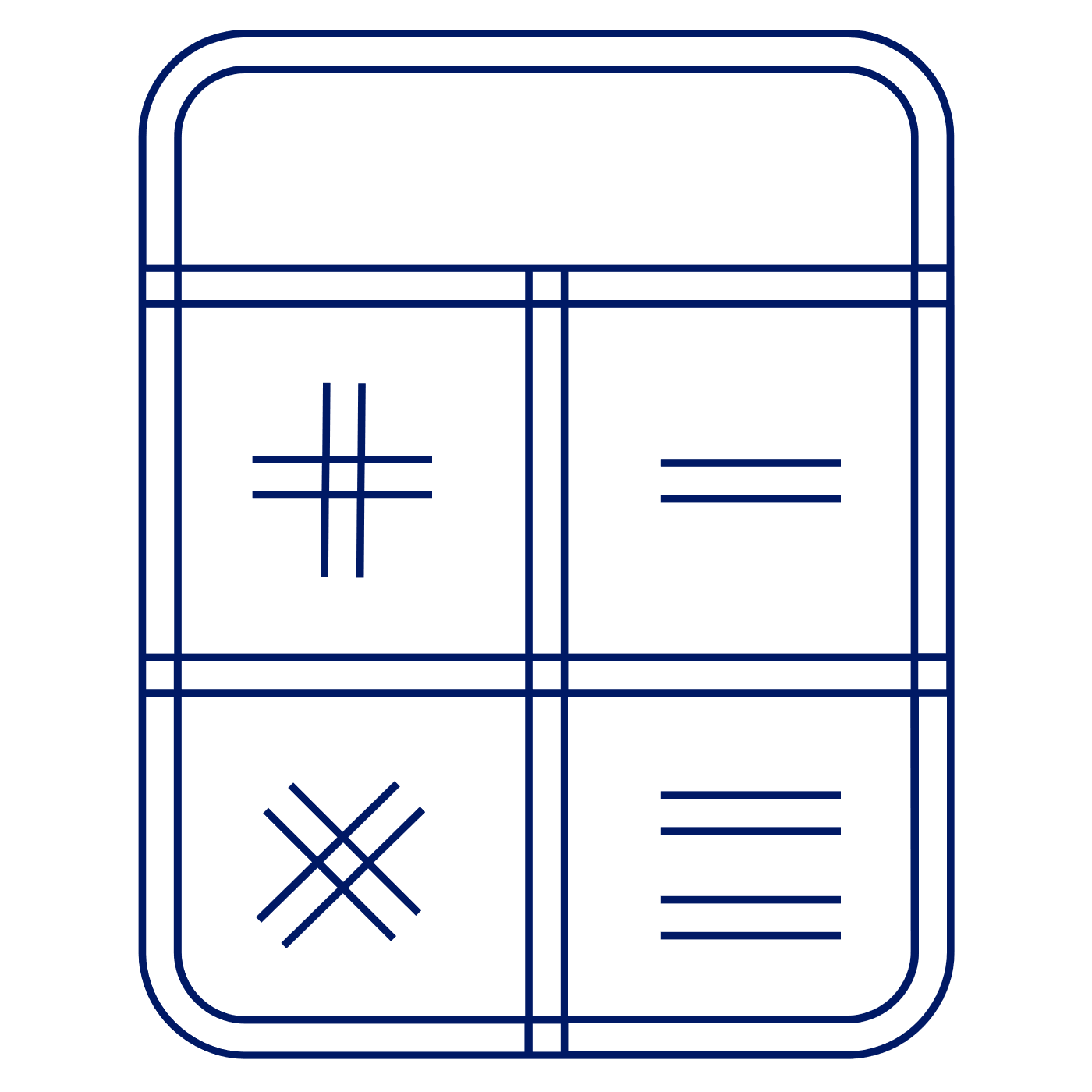 HVAD ER OK VÆRD?
Beregn værdien af dit job 


Prøv vores beregner. Du bliver overrasket!!!